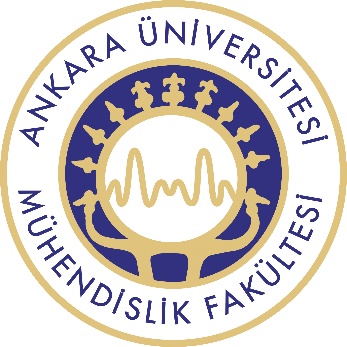 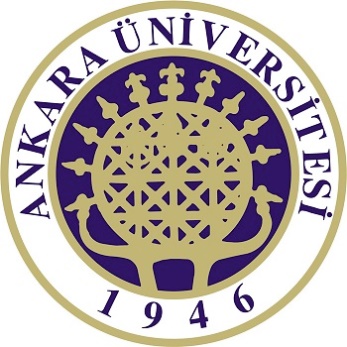 JEM 227 GEMOLOJİ
Organik Süstaşları
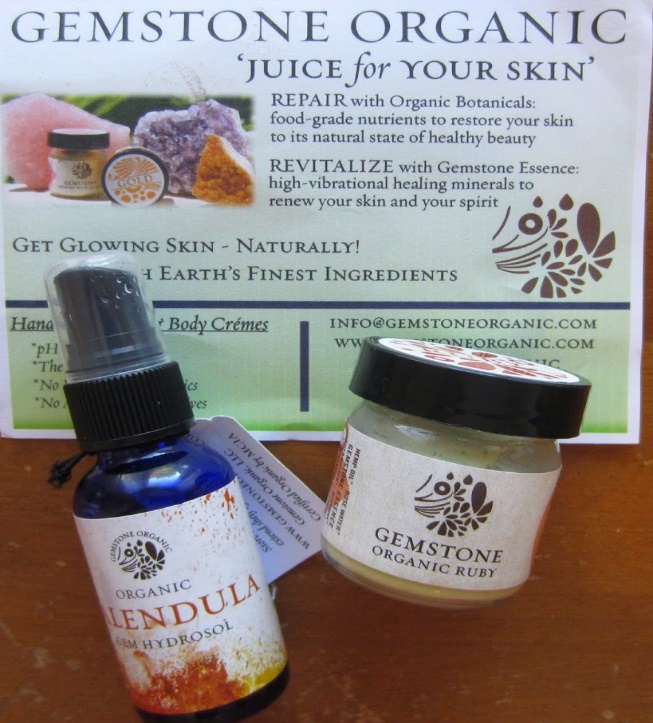 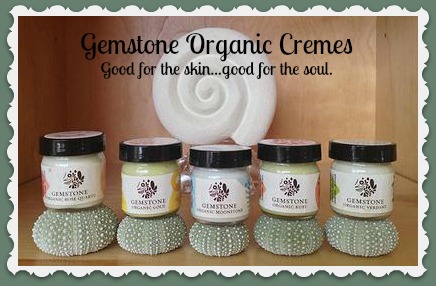 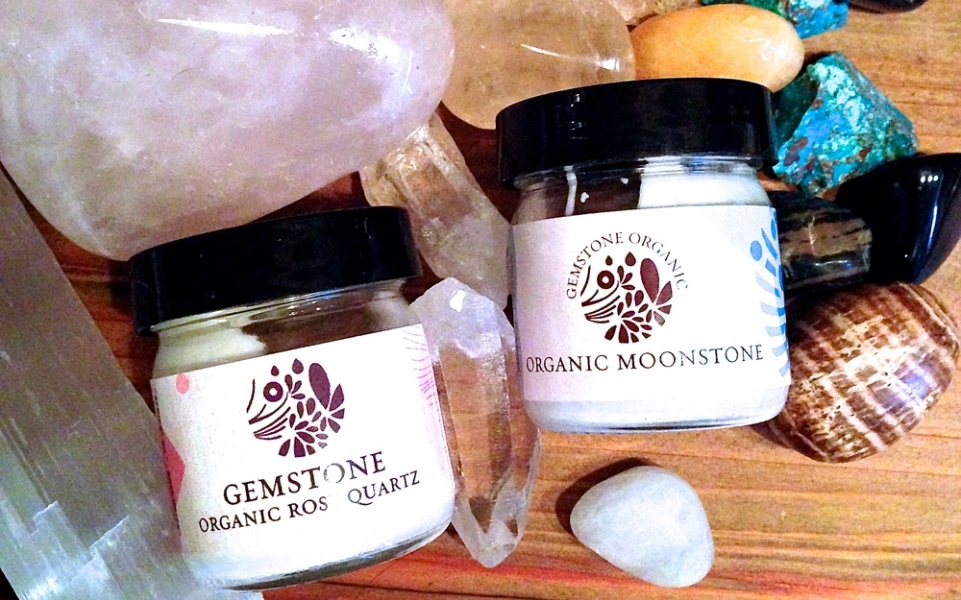 AMBER Fosilleşmiş ağaç reçinesi olarak tanımlanmaktadır. Göstermiş olduğu renk, parlaklık ve kolay işleme özelliğinden dolayı Neolitik dönemden beri süsleme ve süs ürünü olarak kullanılmaktadır.
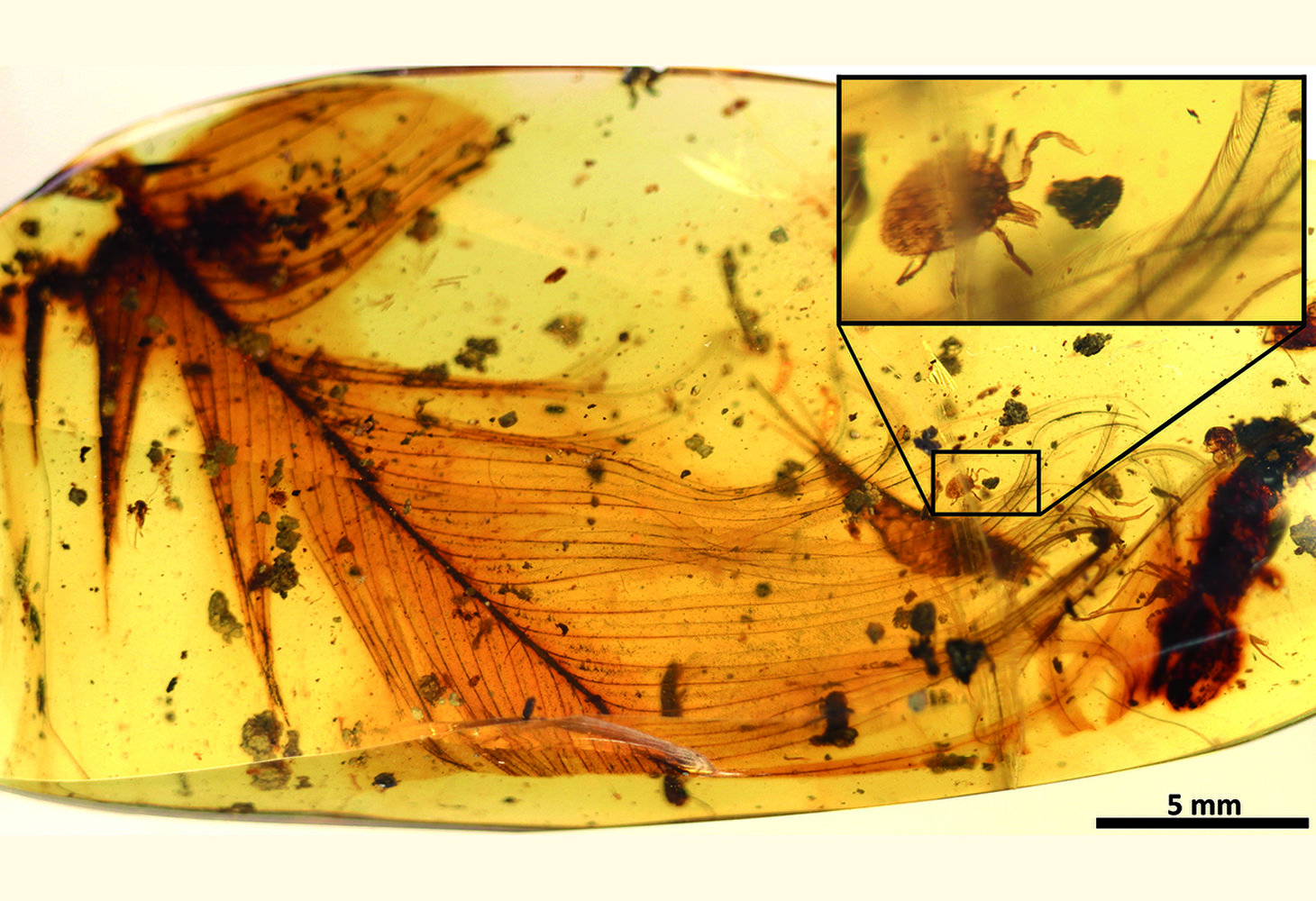 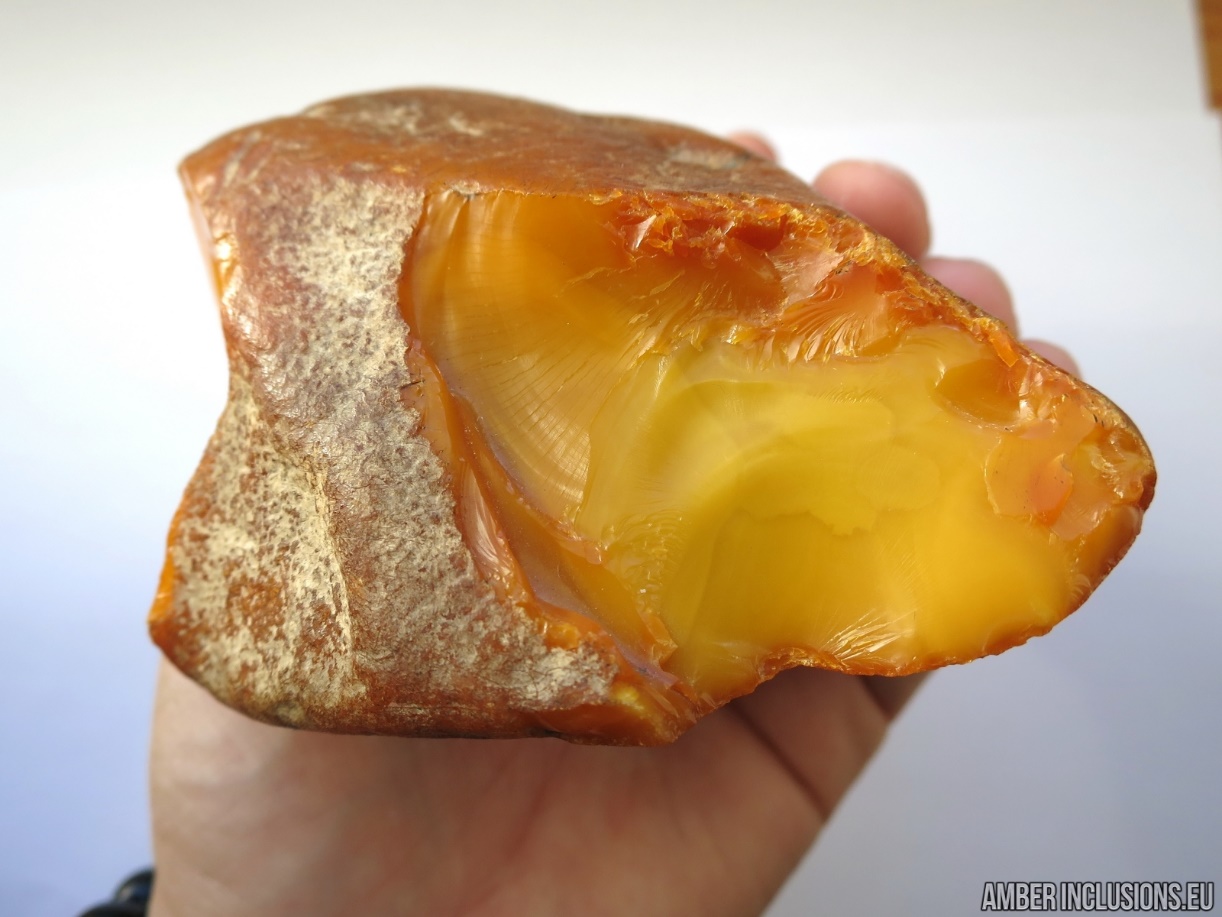 Organik Süstaşları
AMBER
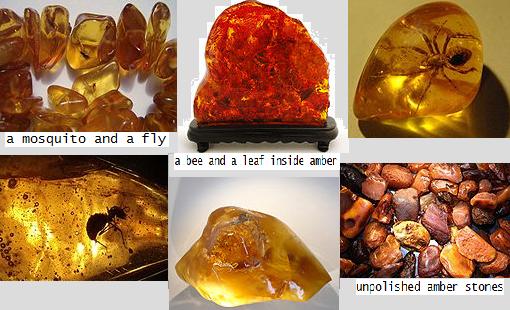 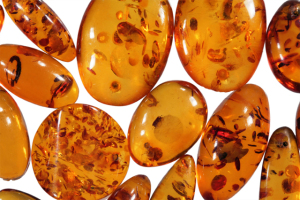 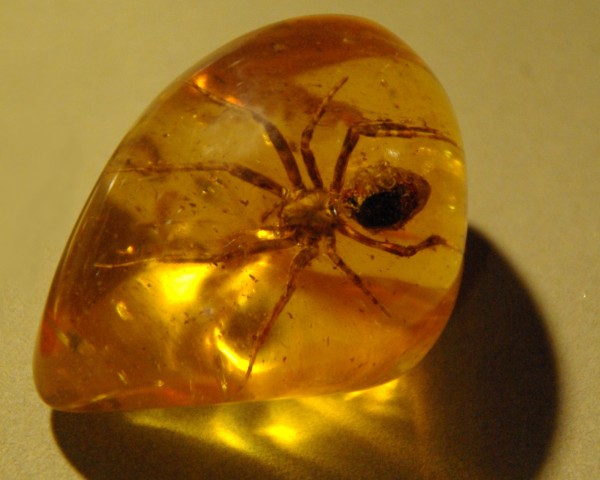 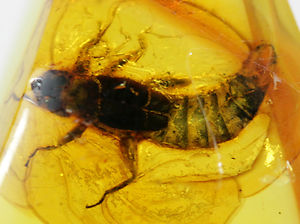